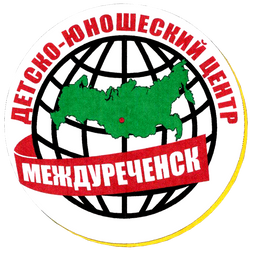 Муниципальное бюджетное учреждение дополнительного образования 
"Детско-юношеский центр"
Практики сетевого взаимодействия 
МБУ ДО «Детско-юношеский центр»
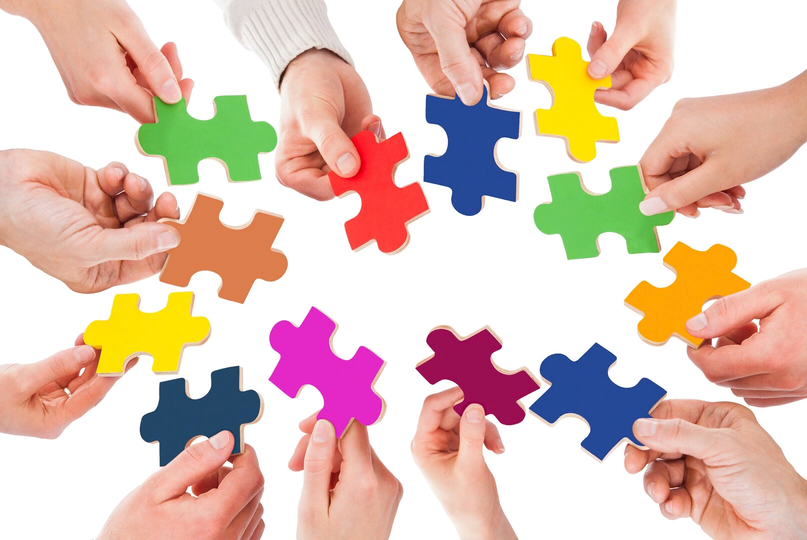 Сетевое взаимодействие -  инструмент повышения качества воспитания и образования, повышения познавательного интереса у школьников
Приоритетные направления сетевого взаимодействия 
МБУ ДО "Детско-юношеский центр"
Патриотическое воспитание
Профилактика детского дорожно-транспортного травматизма
Спорт и туризм
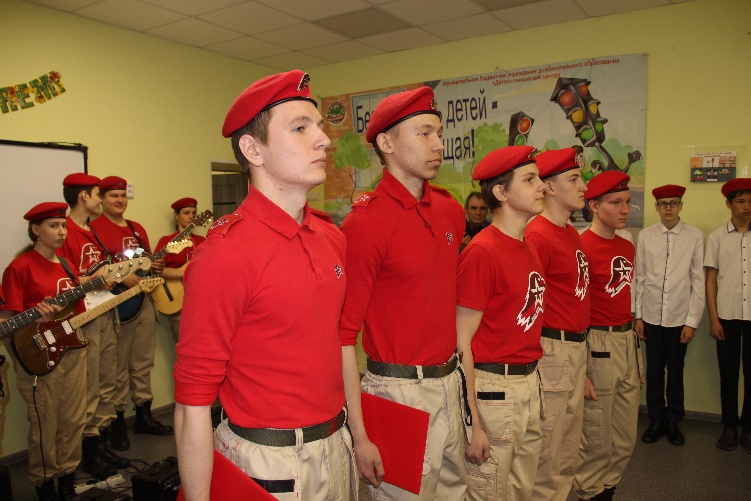 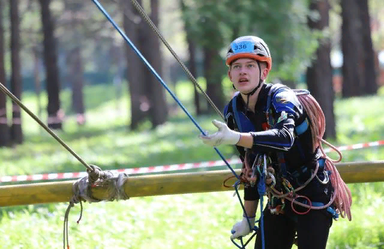 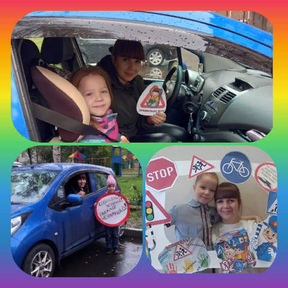 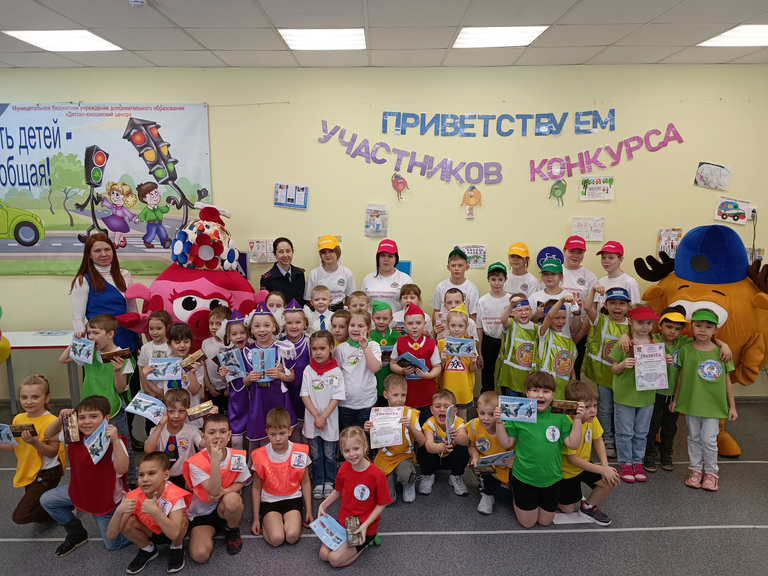 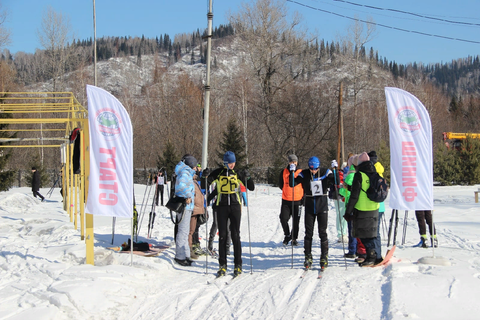 Сетевые партнеры
Региональные (ГАУДО «Кузбасский центр детского и юношеского туризма и экскурсий», ГАУДО «Кузбасский центр «Дом «Юнармии», ГУДО «Кузбасский естественнонаучный центр «Юннат», Кузбасский детско-юношеский центр безопасности дорожного движения) и муниципальные органы управления (АМГО, Совет народных депутатов, МКУ УО, УФКиС, МКУ «Управление культурой и молодежной политики»);
Учреждения общего образования и дошкольные образовательные учреждения; 
Средства массовой информации;
Региональные федерации отдельных видов спорта;
МПАСО 
Военный комиссариат г. Междуреченска;
Областное отделение ДОСААФ России;
Пожарная часть №1 г. Междуреченска;
Междуреченское городское отделение Общероссийской общественной организации «Российский Союз Ветеранов Афганистана»;
Областная общественная организация «Ветераны пограничники»; 
Общероссийская общественная организация ветеранов Вооруженных Сил Российской Федерации;
Общероссийская Общественная Организация «Офицеры России»; 
Городской совет ветеранов войны и труда;
Отдел МВД России по г. Междуреченску;
Городской музей воинской славы;
Клуб кинологов 
Филиал «Новокузнецкий ВГСО» ФГУП «ВГСЧ»
Храм Всех Святых
Федеральная служба войск национальной гвардии Российской Федерации по Кемеровской области - Кузбасс
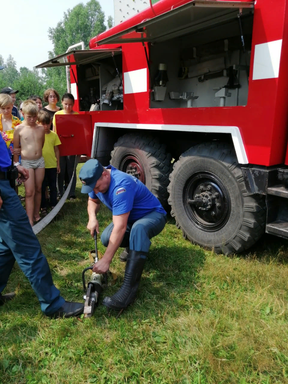 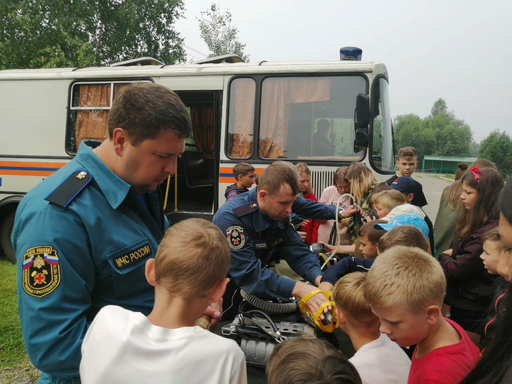 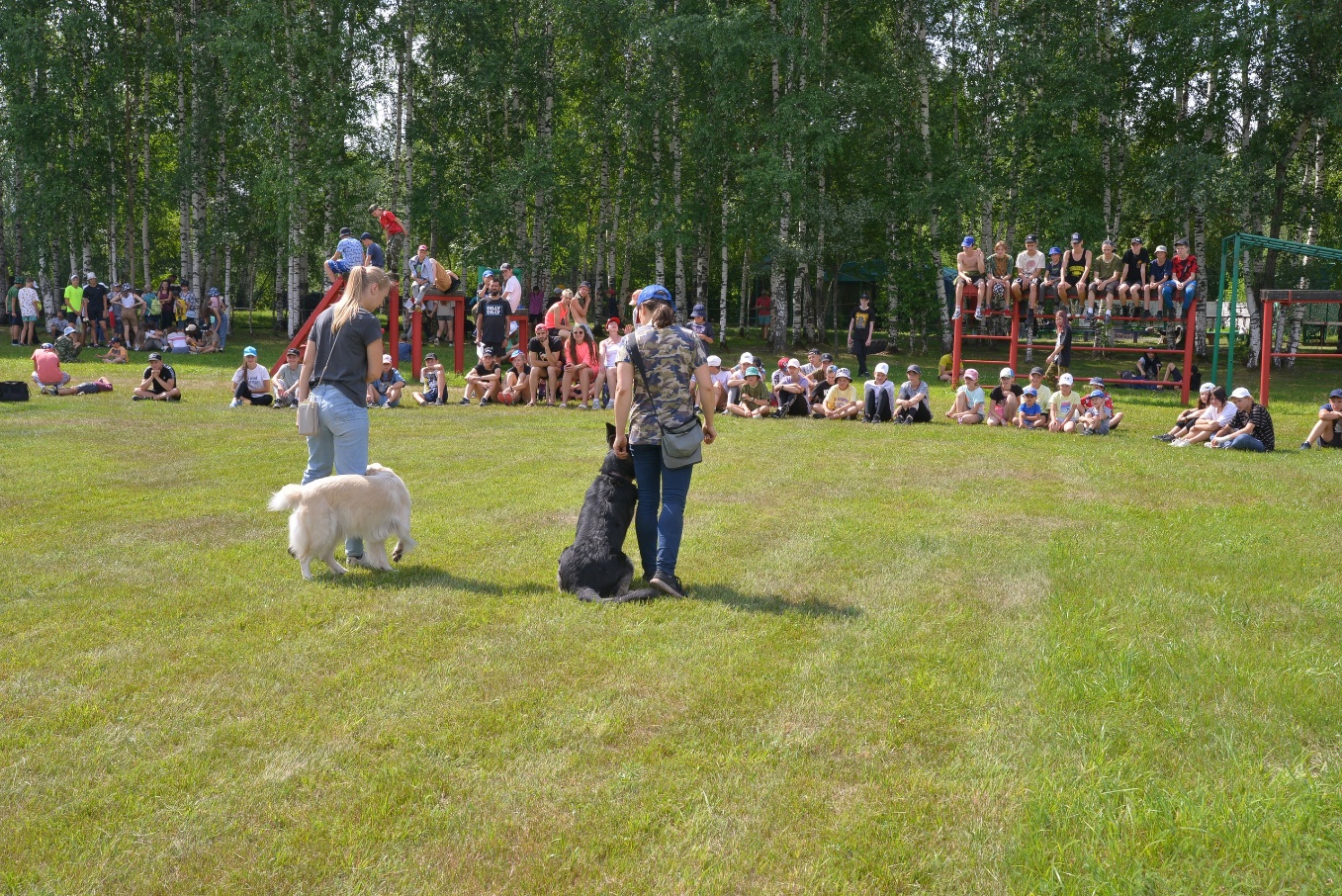 Механизмы сетевого взаимодействия
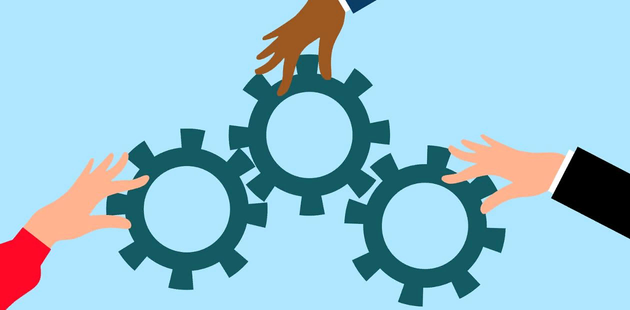 привлечение узких специалистов для организации мастер-классов, практических занятий, показательных выступлений, семинаров и стажерских площадок
привлечение специалистов для судейства муниципальных и областных соревнований
договоры о сотрудничестве
Возможности сетевого взаимодействия
возможность привлечения дополнительных финансовых средств
возможность предъявления результатов образовательной деятельности на различных уровнях
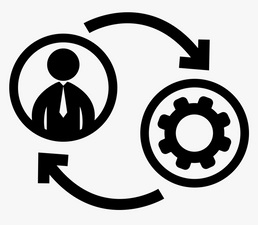 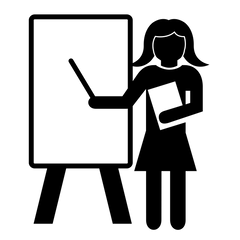 ориентированность в выборе профессии для учащихся
расширение профессионального сотрудничества
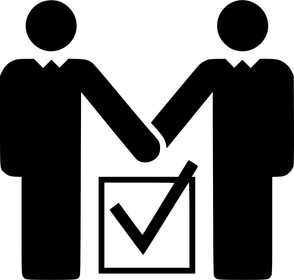 Сетевое взаимодействие 
в рамках ВВПОД "Юнармия"
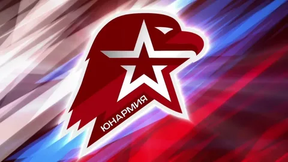 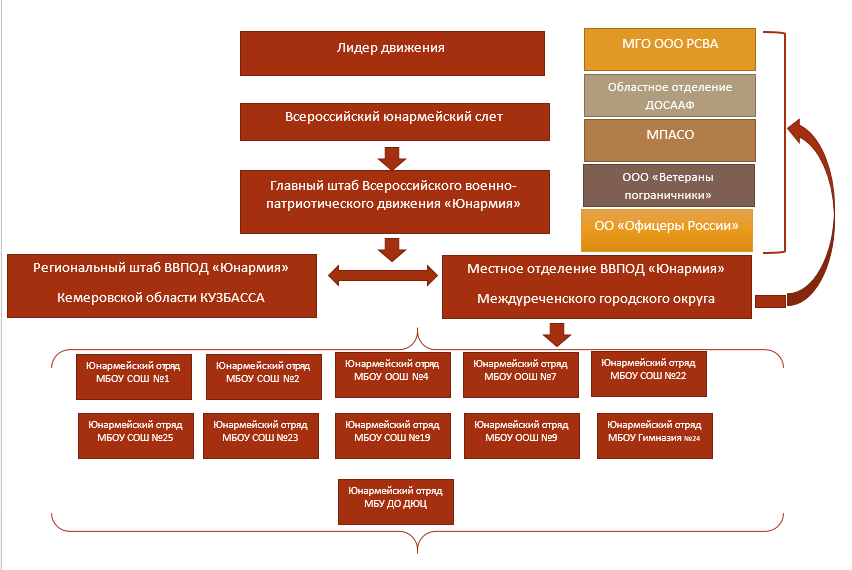 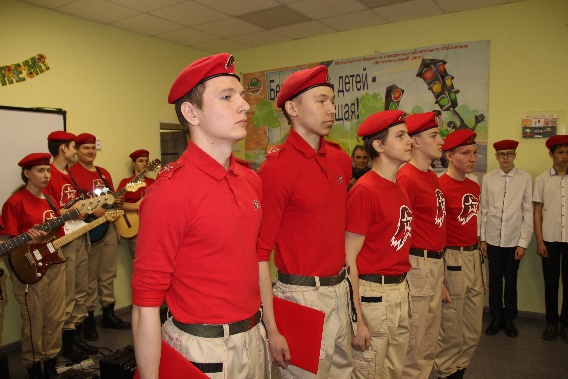 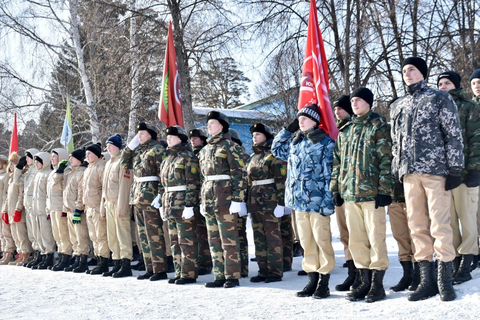 Юнармейский отряд МБОУ СОШ №26
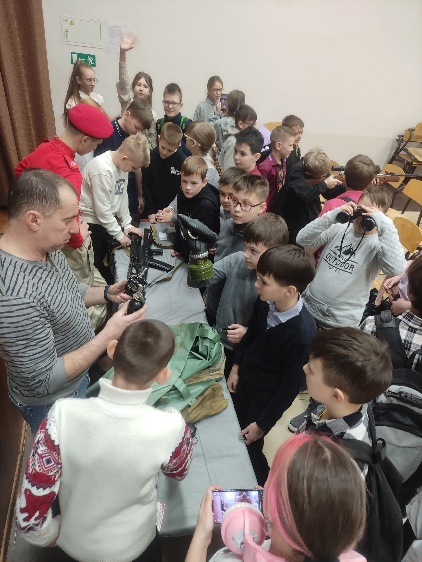 Направления взаимодействия с образовательными организациями
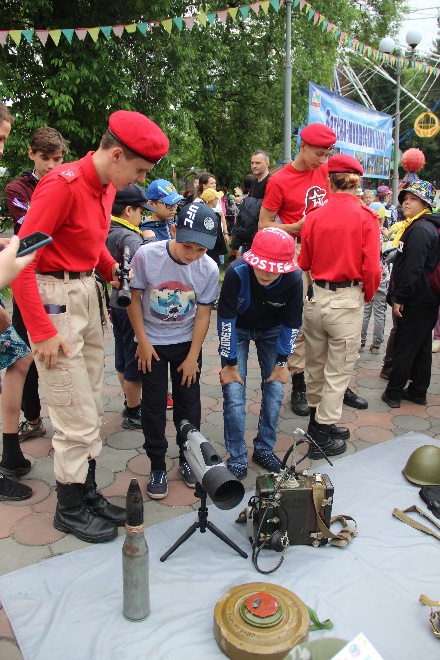 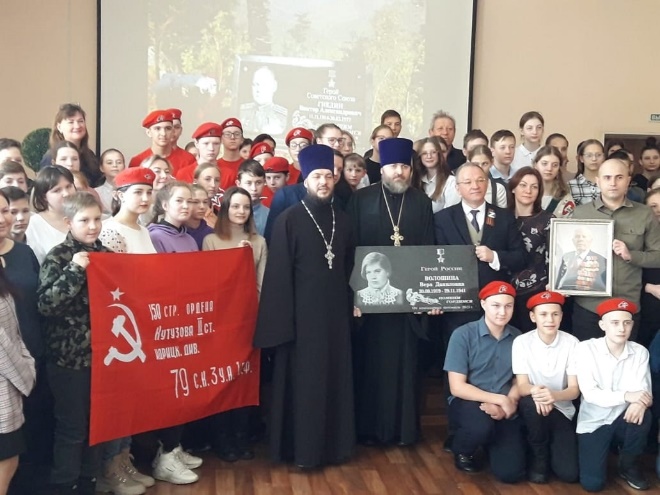